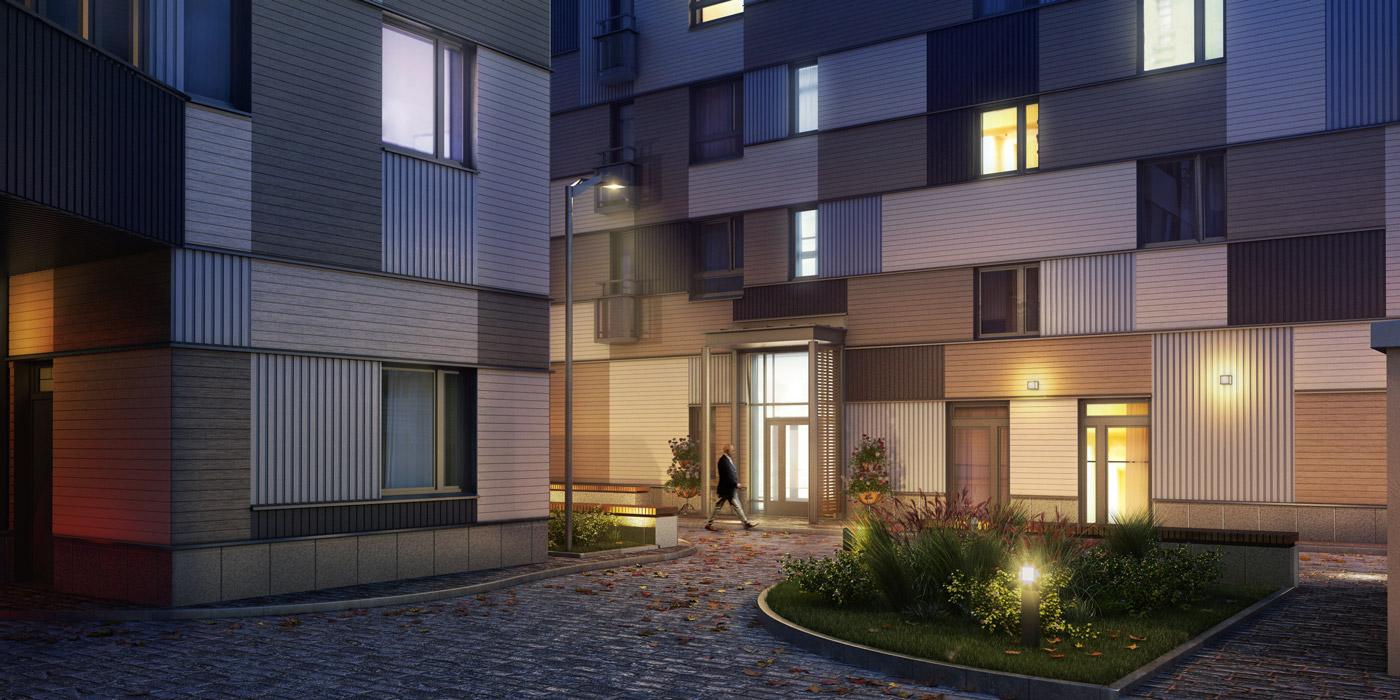 Отчёт о проведённых работах в ЖК 20&20
Август 2022 года
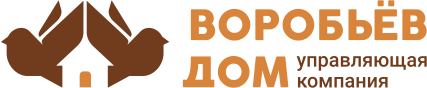 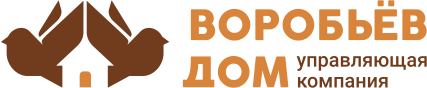 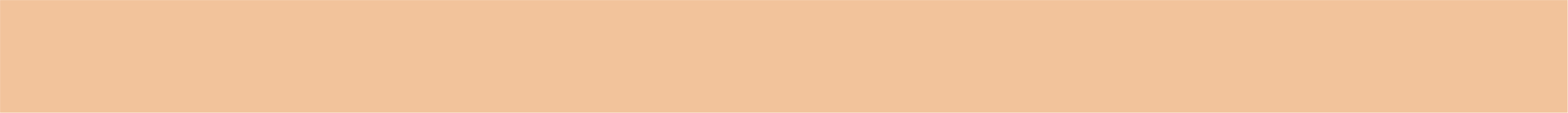 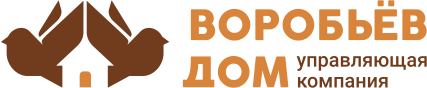 Обслуживание и уход за
декоративными растениями и газоном
Покос газона.  Подкормка газона  комплексным удобрением после скашивания
Удаление с поверхности газона мусора и прочих загрязнений
Регулярный полив
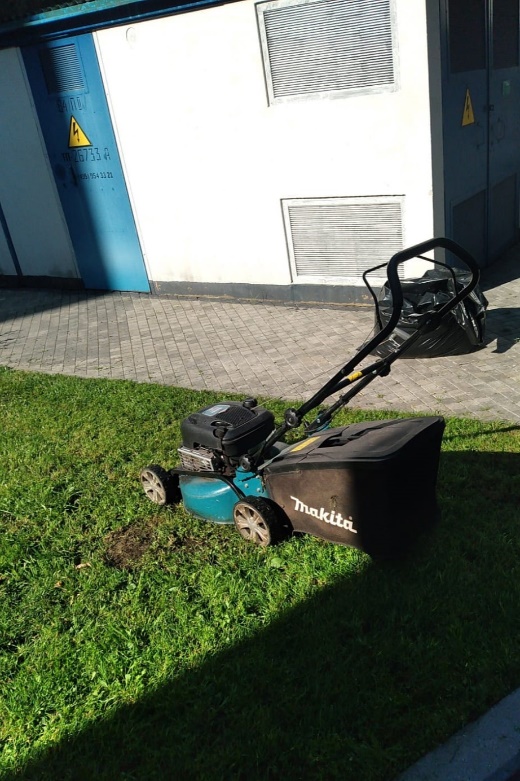 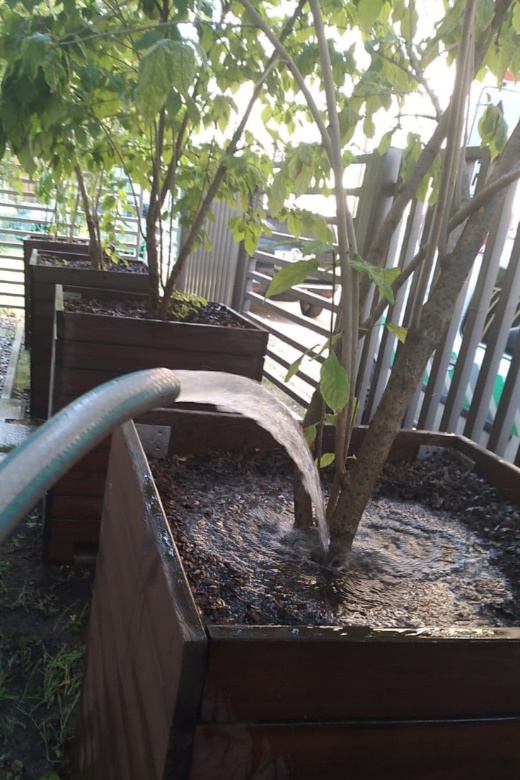 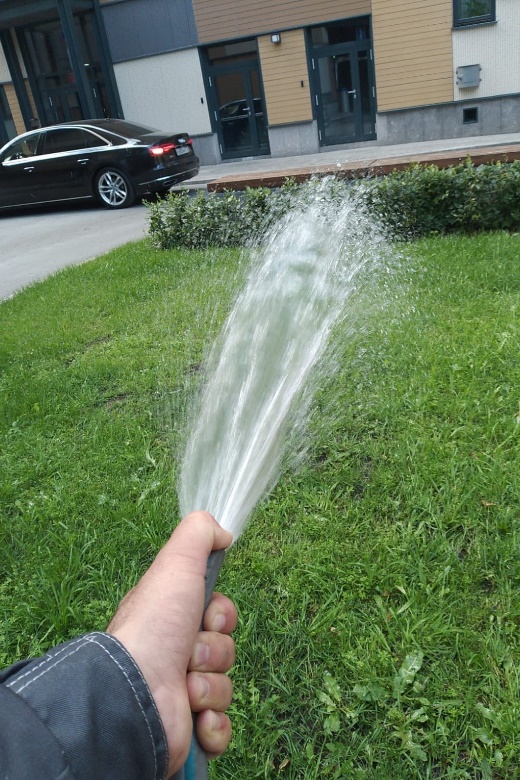 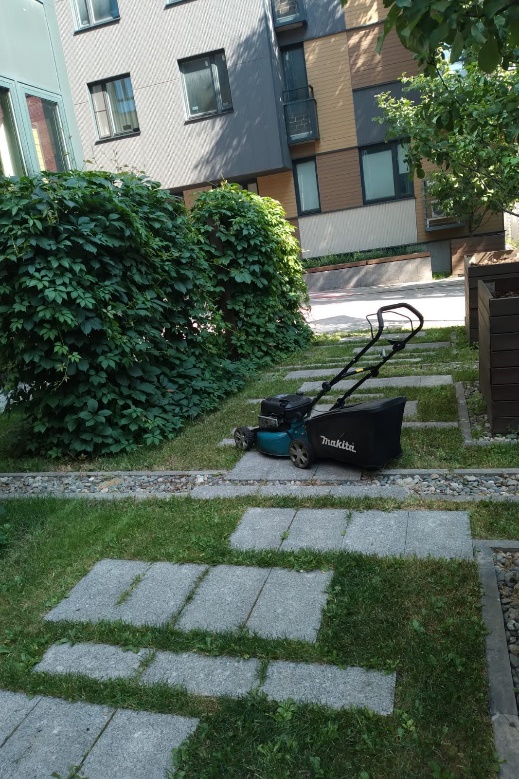 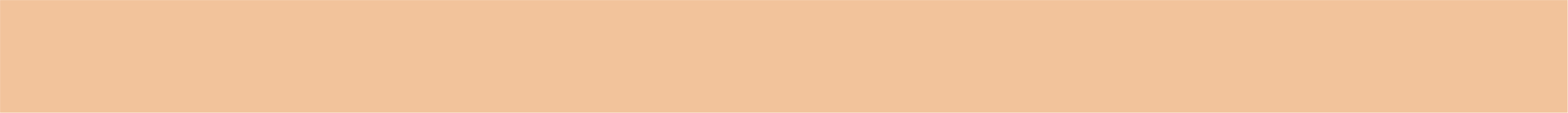 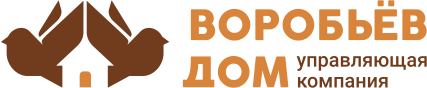 Ремонтные работы в ИТП
Замена монометров в ИТП
Перепаковка станков по системе ГВС
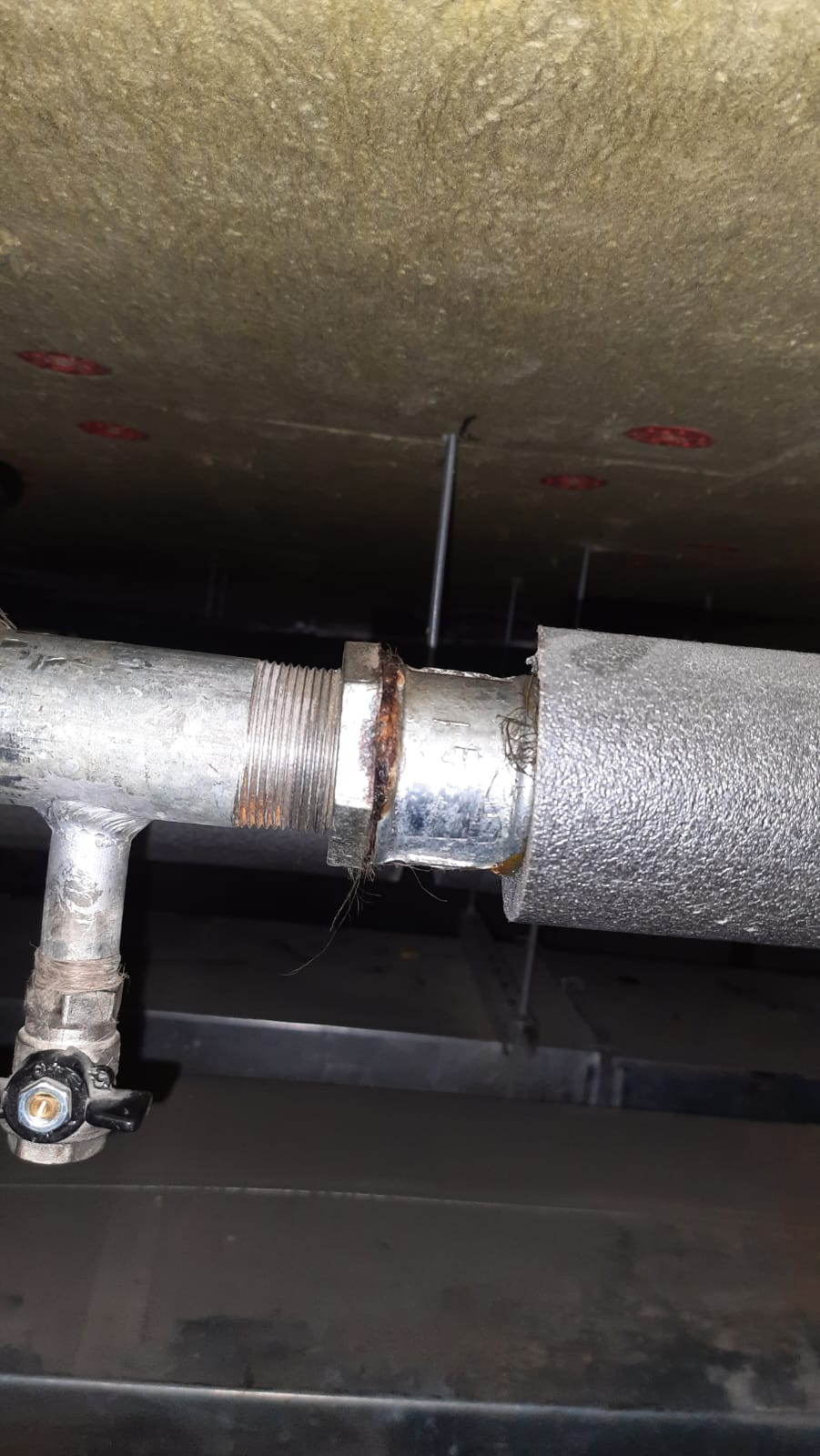 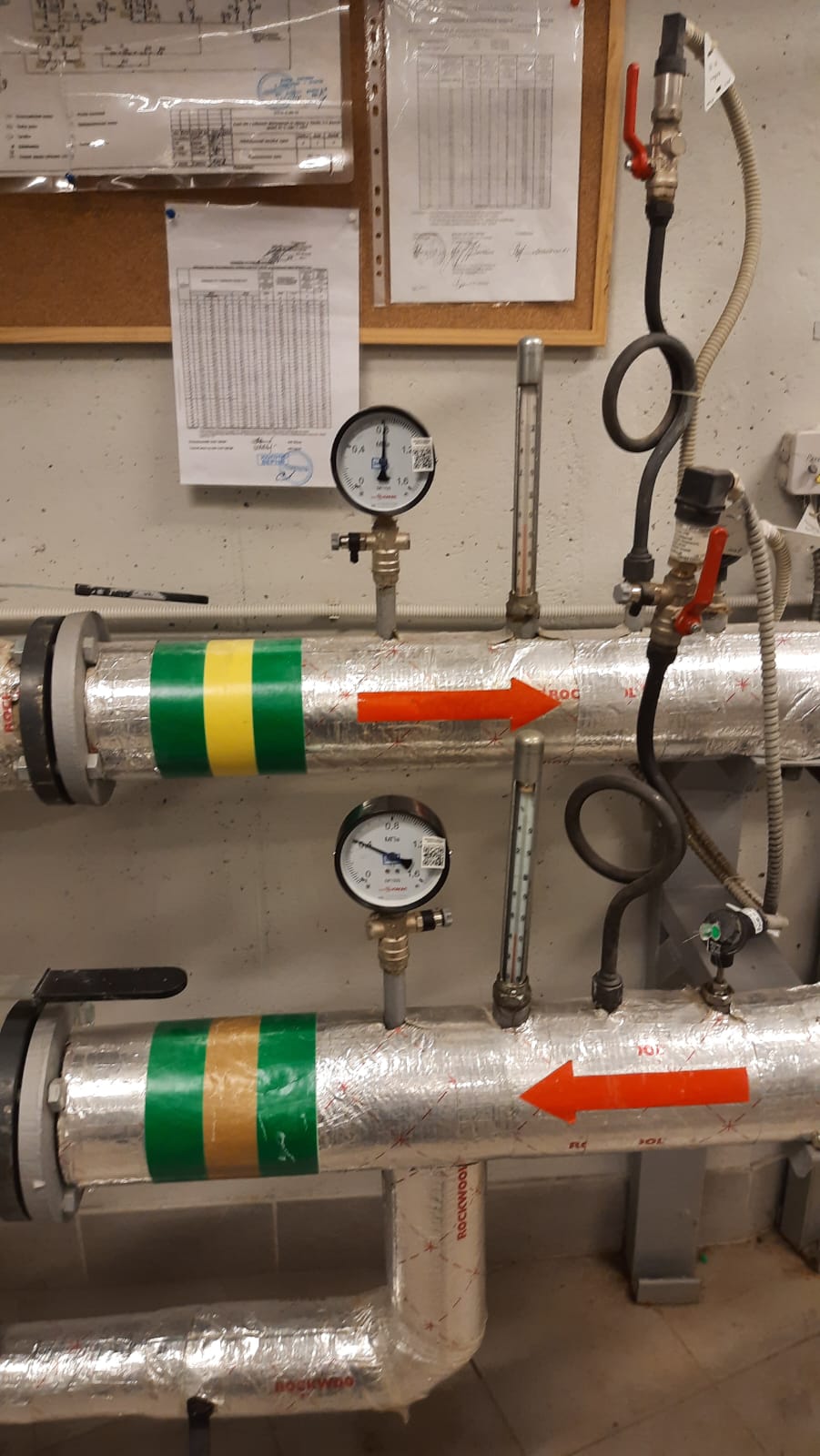 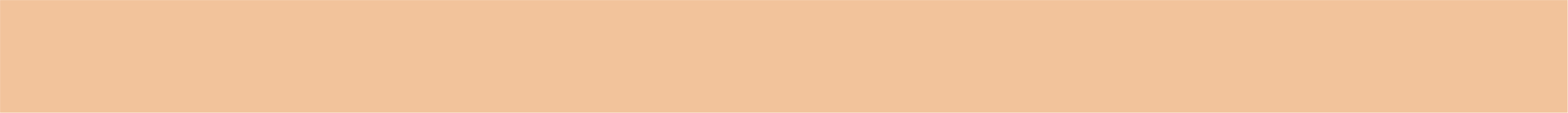 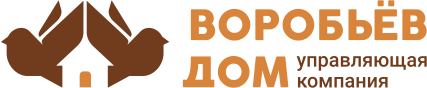 Текущий ремонт
Ремонт въездных ворот (замена пружин в сборе)
Ремонт насоса  (замена подшипника, сальника и двигателя)
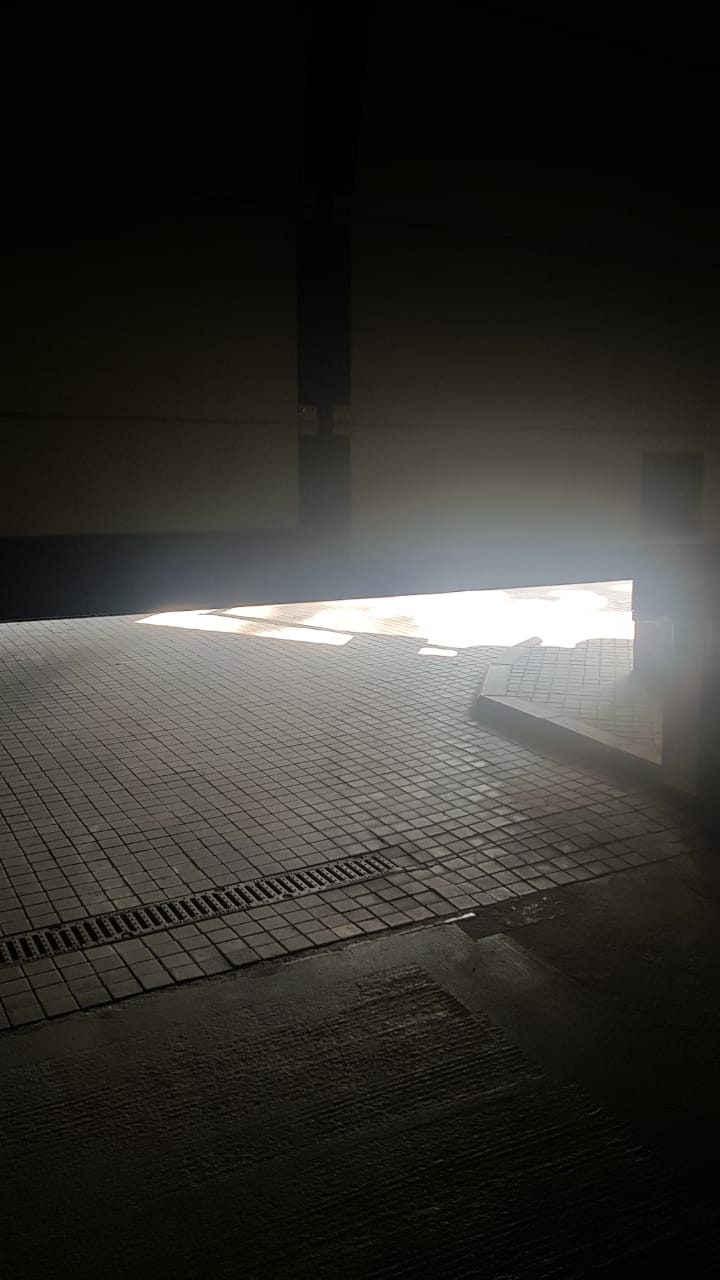 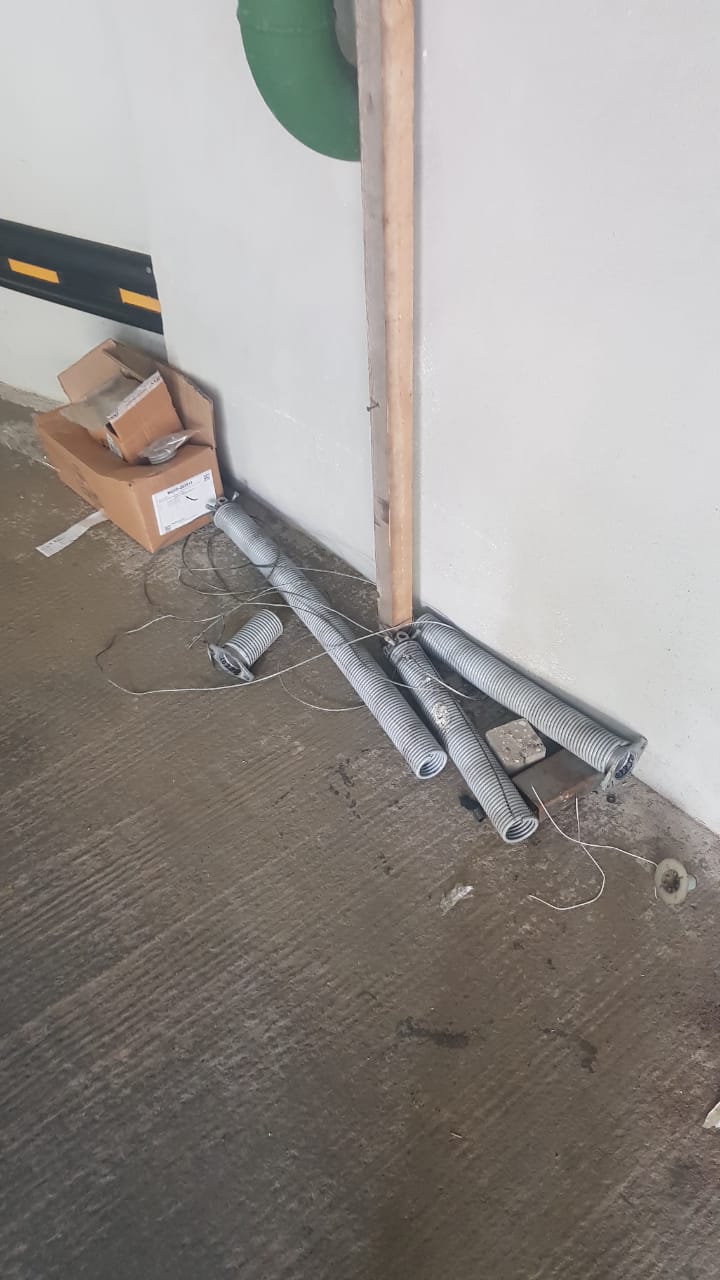 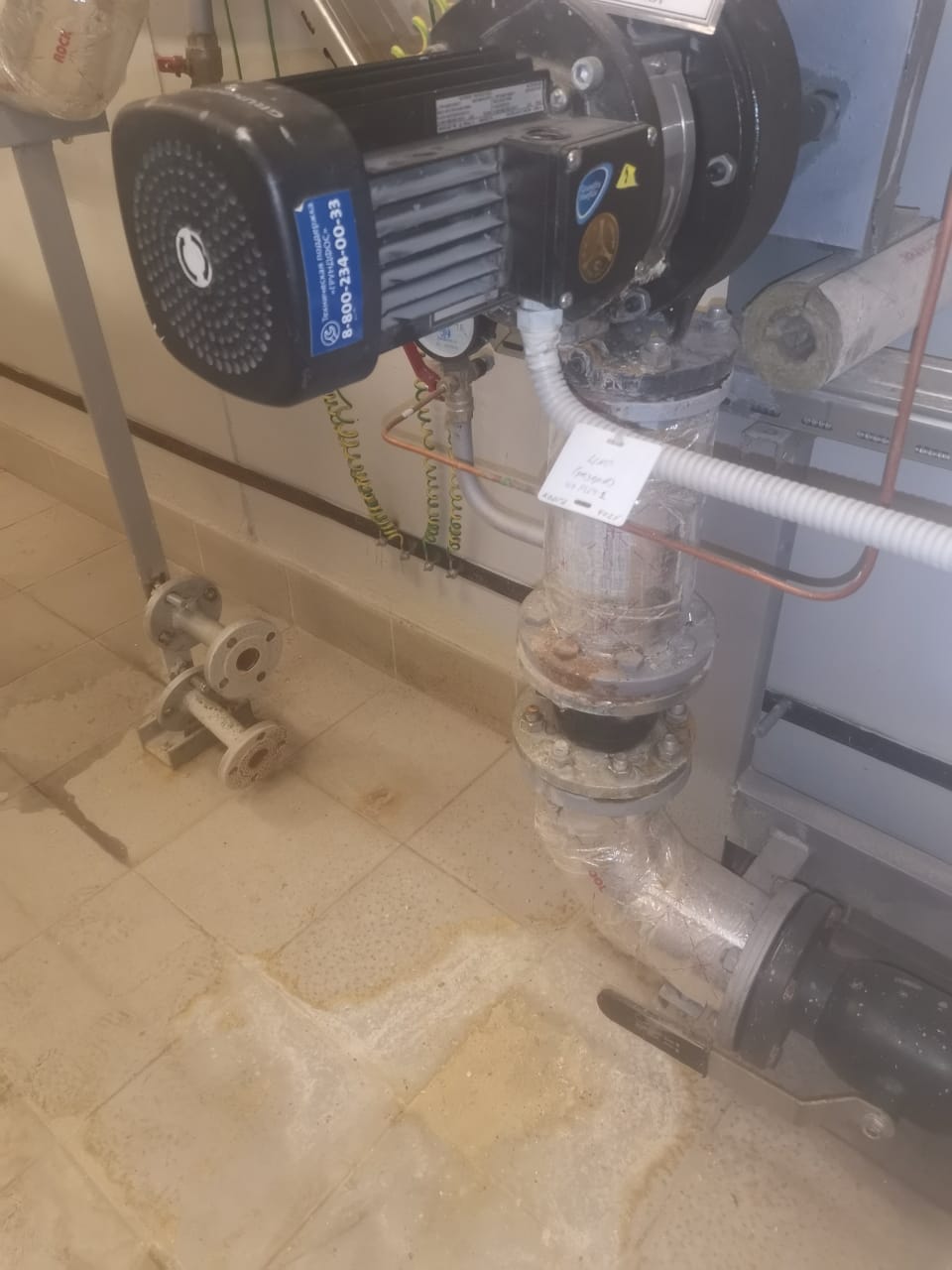 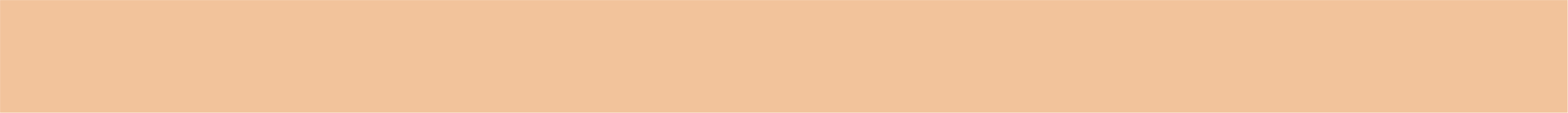 Инженерно-техническое обеспечение
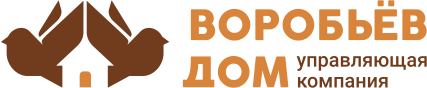 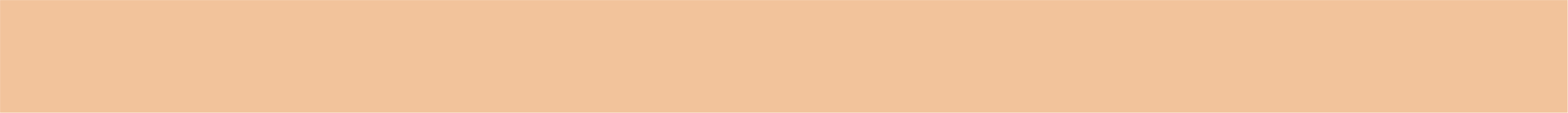 Работа с заявками
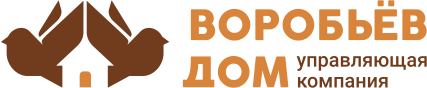 За август 2022 года выполнили 14 заявок через систему «Домиленд»
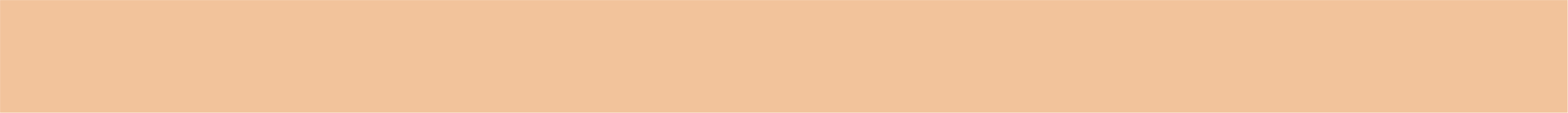 Планы на сентябрь 2022 года
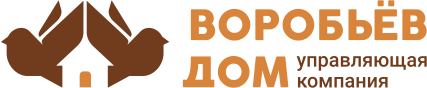 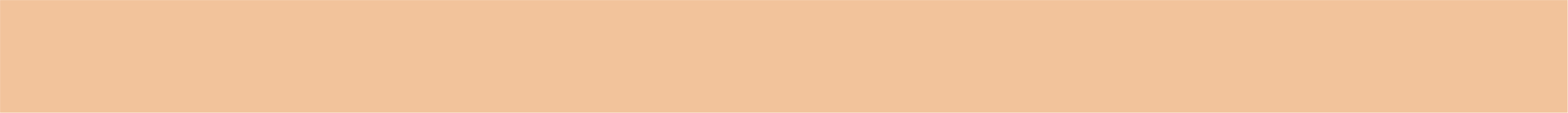 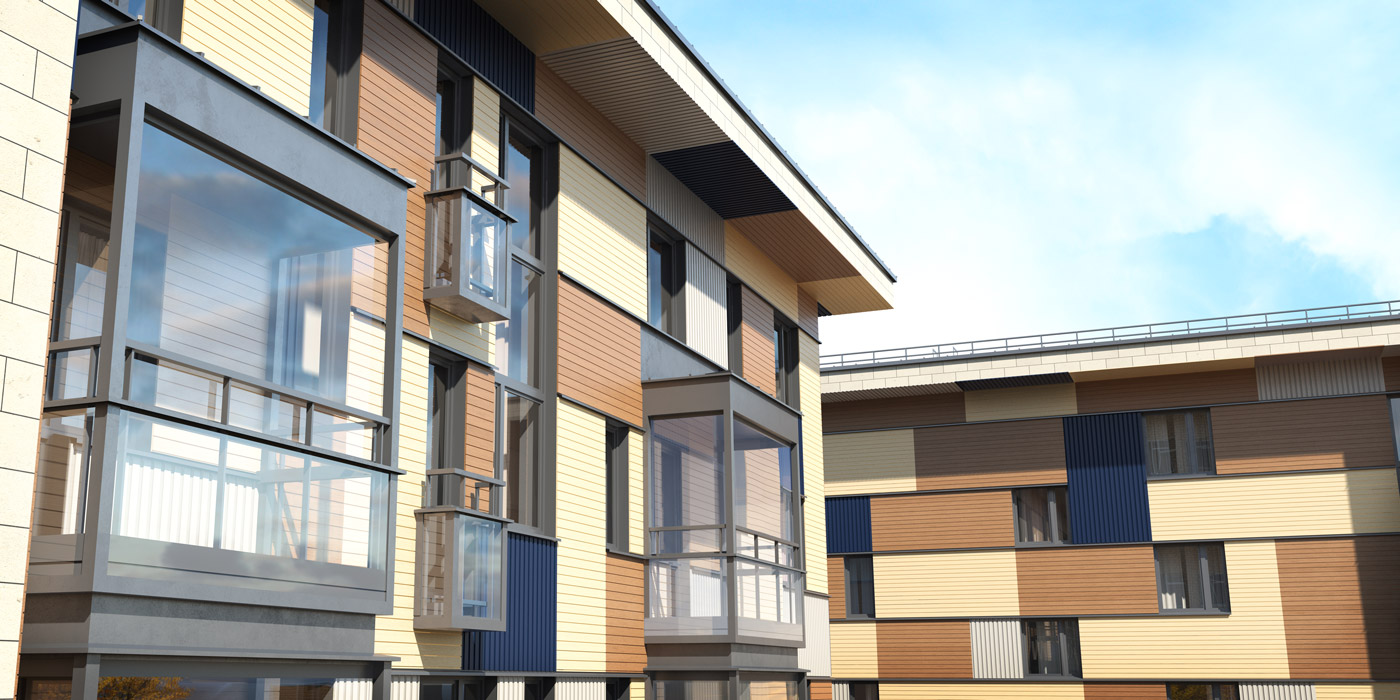 СПАСИБО ЗА
ВНИМАНИЕ
С заботой о вас
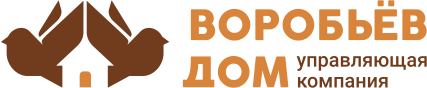